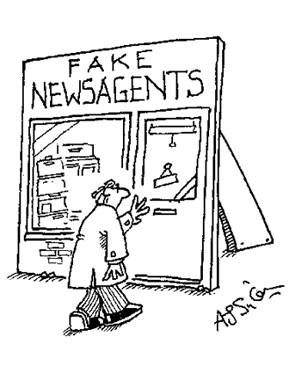 Журналисткие стандарты 
в эпоху фейковых новостей
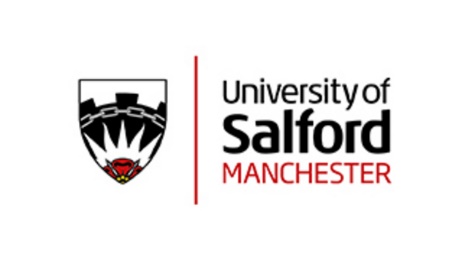 [Speaker Notes: "Fake News" have pushed up the agenda of discussions among journalists and are beginning to dominate debate about the future direction of journalism.]
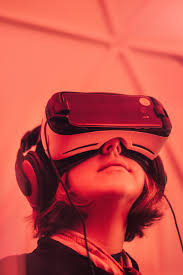 Ищим Wunderwaffeпротив фейком
«Журналистика заболела и нужно ее лечить.»

«Чтобы вылечить хромую журналистику, надо бороться с феноменом фейков.»
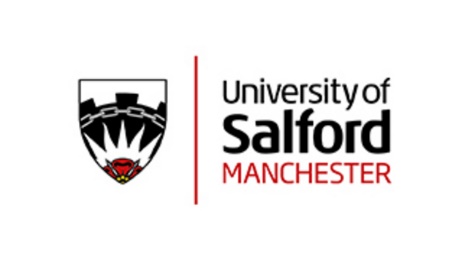 [Speaker Notes: Такой диагноз приводит нас к лечению симптомов а не причин болезни.]
Тим Бернерс-Ли:
«Соцсети должны более активно бороться с фейковыми новостями»
Депутат Деймиен Колинс: «Угроза для демократии»
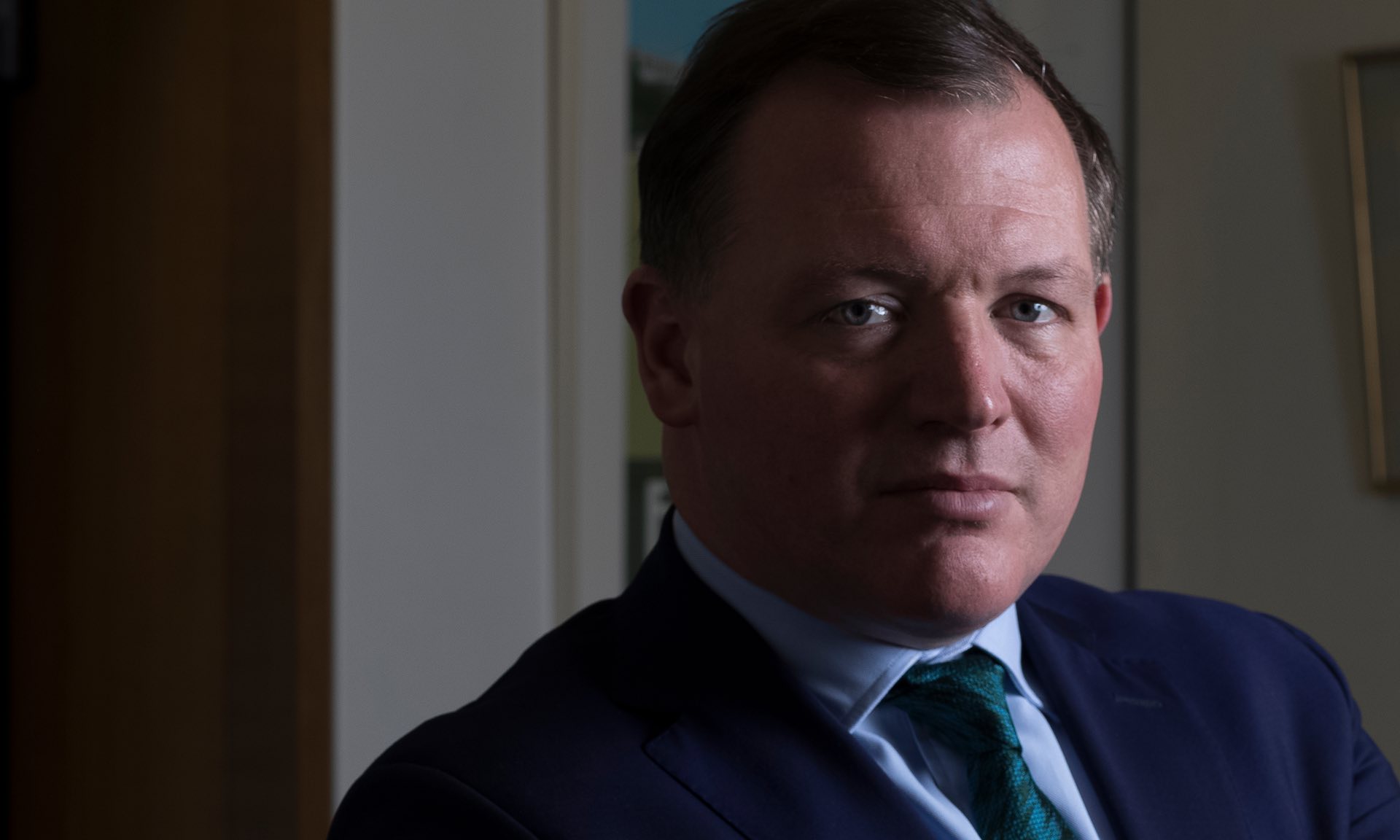 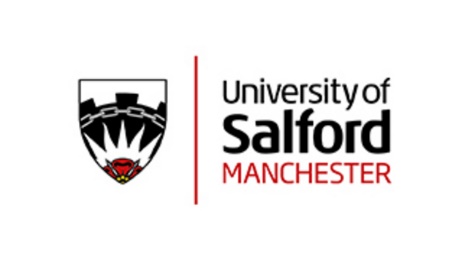 Джими Гомез:
«Учить студентов различать»
Фейковые новости постарше чем журналистика
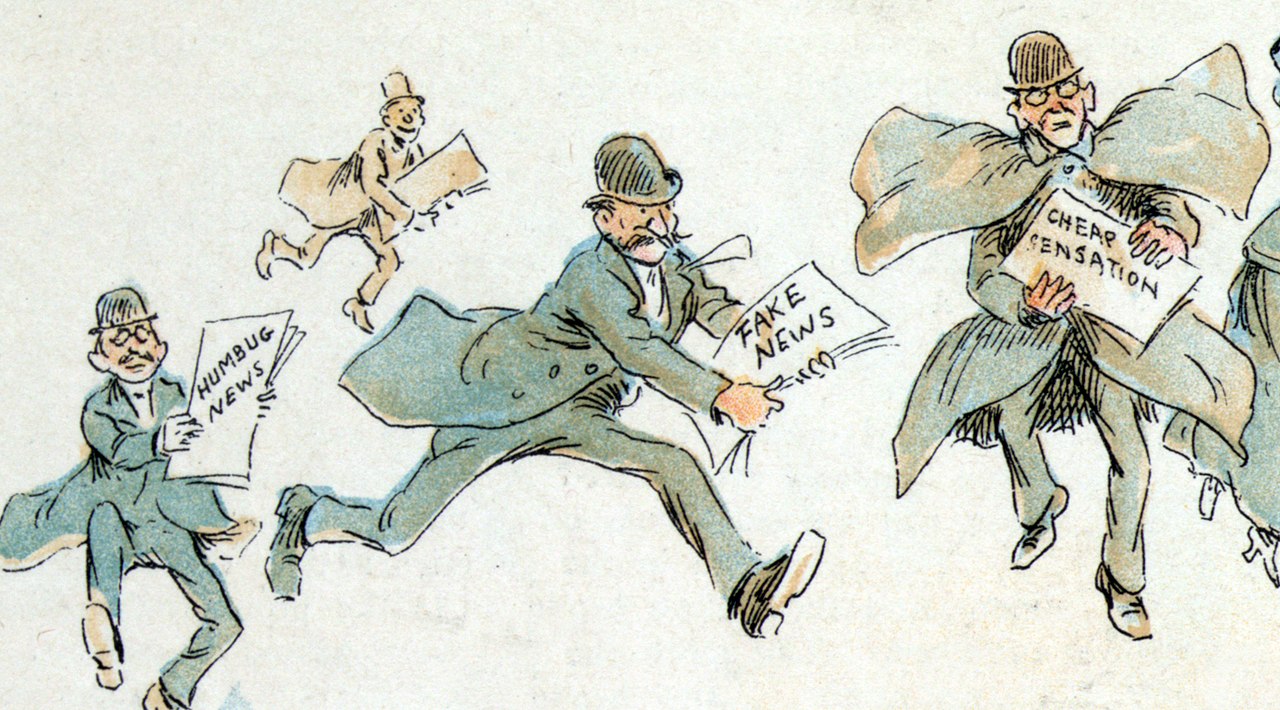 Откуда взялись фейки?
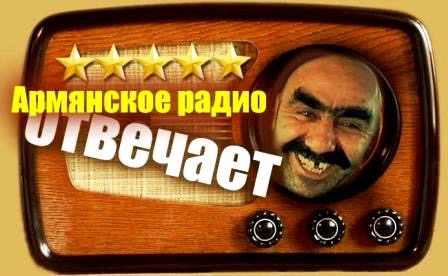 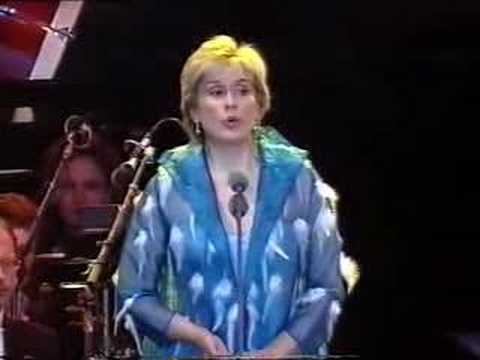 Немножко терминологии:
“a bogus story”
“a hoax story”
“a spoof story”
“a scoop”
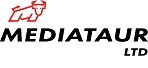 Правило зеркального отражения
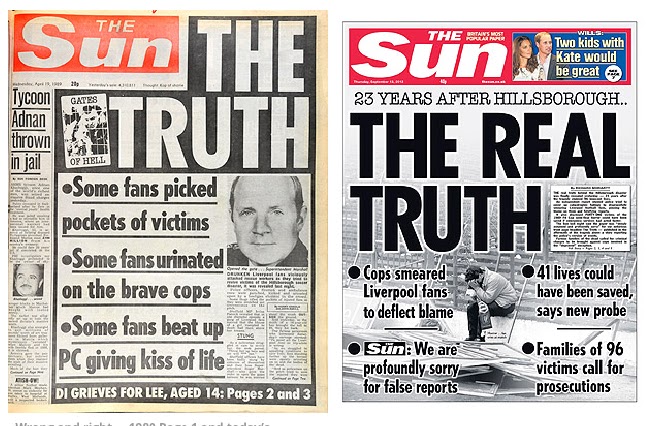 Что это – фейковая фейк новость?
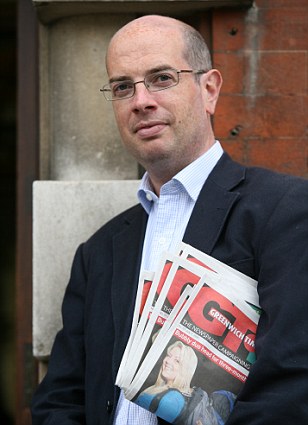 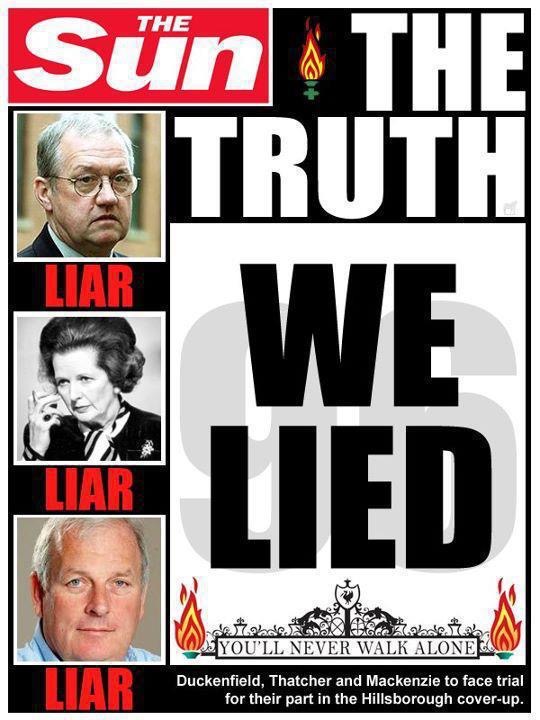 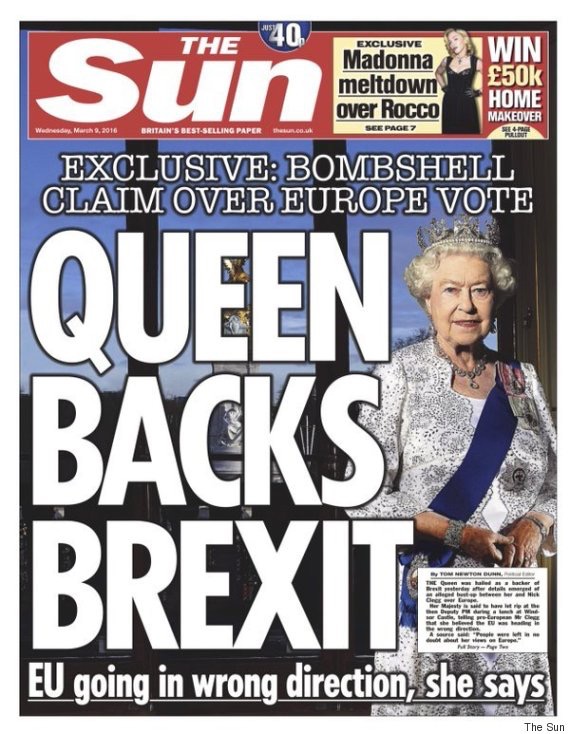 А что такое: фейк фейковая фейк ньюс?
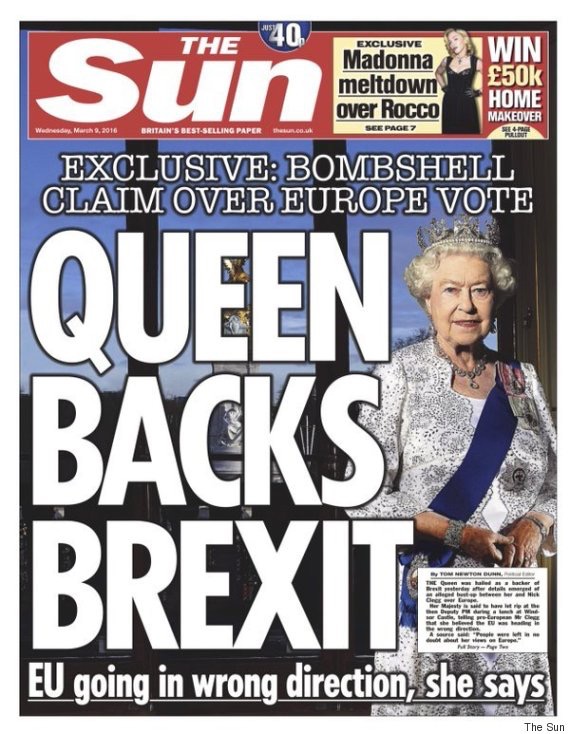 Шаг 1: Началось от “scoop”
Шаг 2: Бекингам пэлас сделал из этого “a bogus story”
Шаг 3: Би-Би-Си оправдало “scoop”
Шаг 4: Мурдок подтвердил
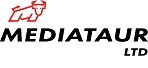 Новая информационная экосистема
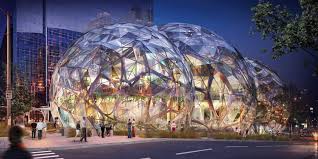 Гибридизация новостей
List + article =
LISTICLE
Clickbait journalism
Пропавшие редактора
Taking “Fake News” to a New Level: Trump[Трамп: поднять фейки на новый уровень]
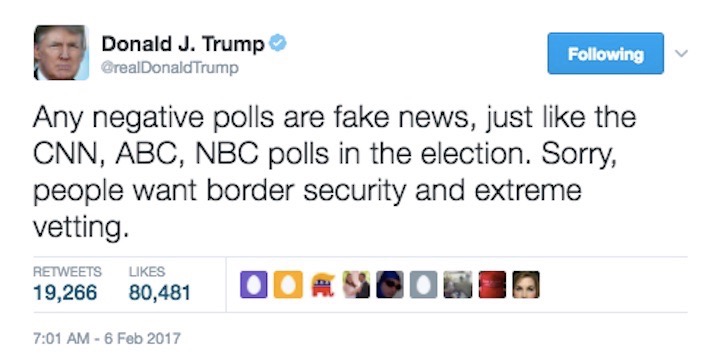 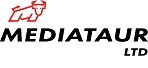 TRUMP: 'Russia is fake news'
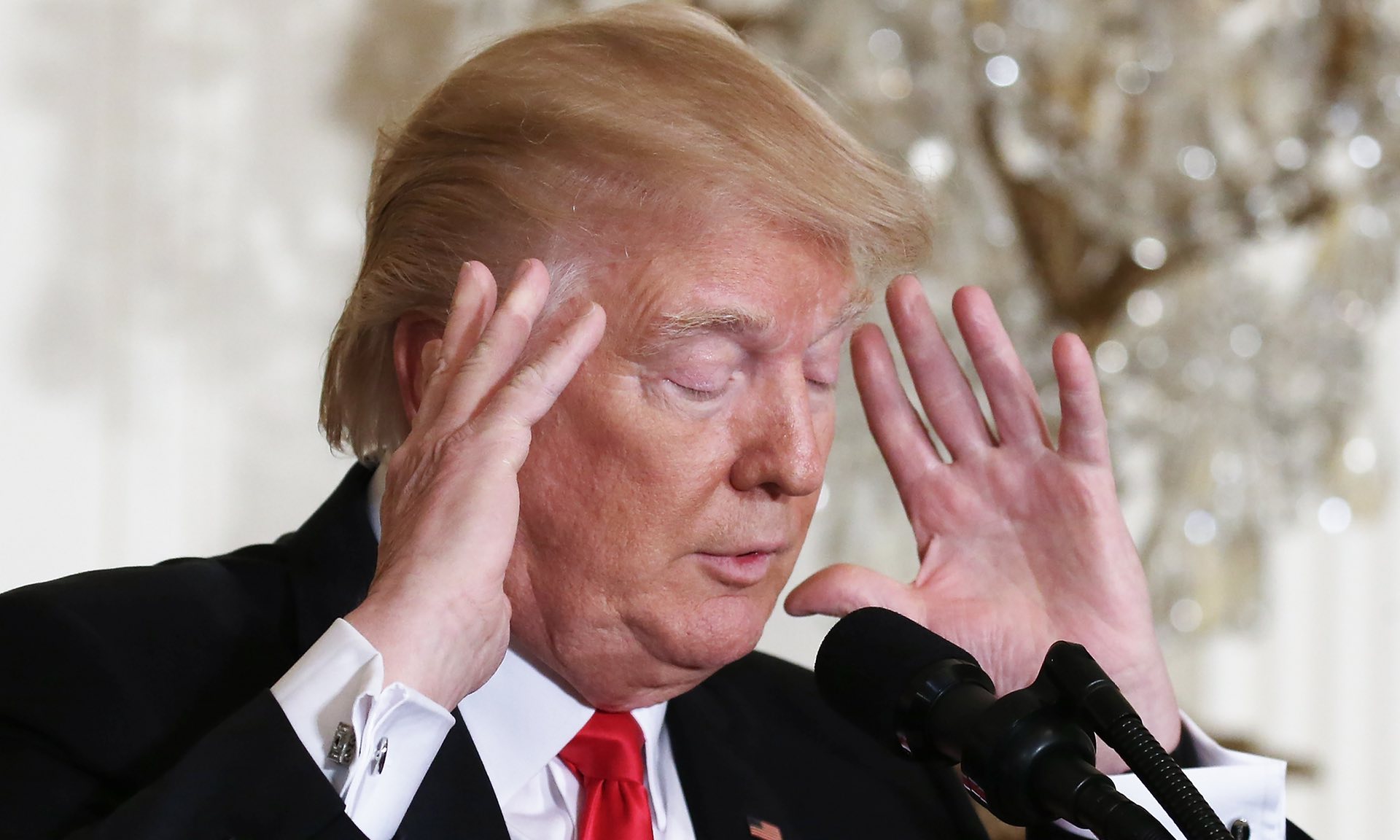 Угроза «Бинаризма»
Правда
Ложь
Угроза бинарной журналистики
Хороший - плохой:
До розвала СССР: коммунизм - хороший, капитализм - плохой; после: наоборот 
Правая - левая 
Прозападная – антизападная
Прогрессивная - традиционная
Либеральная - консервативная
Патриотическая – глобальная
Религиозная - светская
[Speaker Notes: The specious nature of binarism can be illustrated by the initial collapse of binarism of values after end of Communism, and then its re-emergence with values turned around. The media generally cannot sustain itself without a binary approach, and is averse to a unipolar or multipolar worlds, because this requires gradient values, which are not cheap and easy to maintain in the media formats.]
Разрушение редакторского процесса
Truth is a negotiated process in journalism and it changes as our knowledge of the story and its context develops.
Правда – это процесс негоциации фактов и обстоятельств, и она меняется вместе с нашим пониманием контекста данной новости.
Journalism in Reverse:
can Fake News busters replace editors?